PascalABC.NET
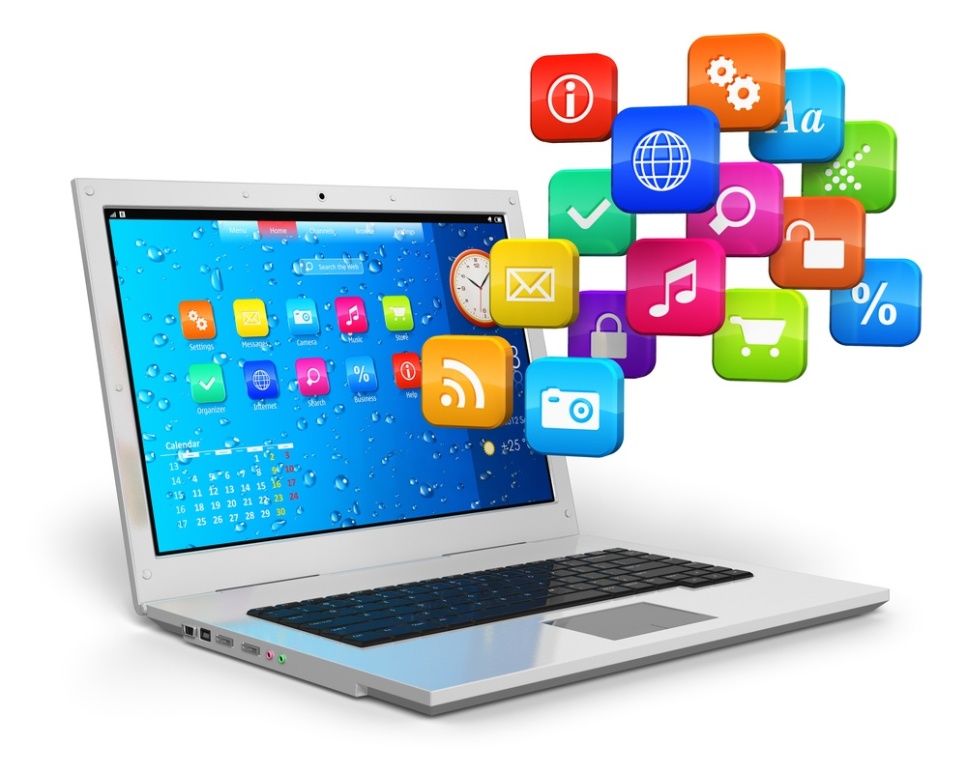 МБОУ «Школа №11»
Пример
Задача (постановка задачи): посчитать площадь круга.
Математическая модель:
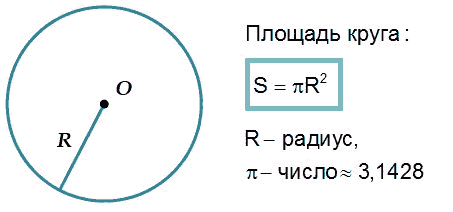 Пример
Данные: 
Входные – r
Выходные – s
Константа – pi=3,14
Возможны промежуточные данные
Пример
Начало
Блок-схема:
Ввод r
pi=3.14
S=pi*r*r
Вывод s
Конец
Линейный алгоритм
Пример
Программа на языке Паскаль: 

program square;
const 
  Pi = 3.14; //Указание значения числа Пи 
 var 
  r: real; // радиус круга
  S: real; // площадь круга
 begin
  writeln('Введите радиус круга: '); //Диалог пользователя
  readln(r); //Считывание значения радиуса
  S := Pi*r*r; //Вычисление площади 
  writeln('Площадь круга равна ',S); //Вывод значения
end. //Конец программы
Пример
Тестовый (контрольный) пример (просчитываем вручную, затем проверяем программу): 
r=5
S=3,14*5*5=78,5